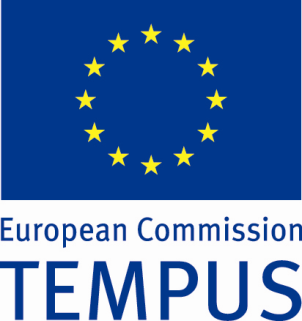 Образовни стандарди
Факултет педагошких наука Универзитета у Крагујевцу
Project title: 
Harmonization and Modernization of the Curriculum for Primary Teacher Education (HAMOC)
Project number: 516762-TEMPUS-1-2011-1-RS-TEMPUS-JPCR
Обим образовних стандарда – Појам стандарда је доминантно оријентисан на учинак, на нормирање процеса учења у значењу норме-резултата, односно ученичких постигнућа.
Нивои очекивања од образовних стандарда
Концепт образовних стандарда
Појам и суштина образовних стандарда
Образовни стандарди су искази о темељним знањима, вештинама и умењима које ученици треба да стекну до одређеног нивоа у образовању.
Стандарди артикулишу најважније захтеве школског учења и наставе и исказују их као исходе видљиве у понашању и расуђивању ученика. 
Преко стандарда се образовни циљеви и задаци преводе на много конкретнији језик који описује постигнућа ученика, стечена знања, вештине и умења.
Основна карактеристика образовних стандарда је то што су дефинисани у терминима мерљивог понашања ученика. Засновани су на емпиријским подацима, а степен њихове остварености може се, из године у годину, емпиријски проверавати. На основу тих провера и пратећих анализа, у интервалима од 4 до 5 година, стандарде је потребно ревидирати.
Успостављање и унапређење стандарда је континуиран процес, тесно повезан са променама положаја и улоге образовања у друштву.
Образовни циљеви и образовни стандарди
Између стандарда и циљева наведених у наставним програмима постоје разлике, како у функцији коју имају тако и у степену операционализације и прецизности исказа.
Формулације стандарда су конкретне, оперативне и дате у исказима шта ученик зна, може и уме и могуће их је проверити тестирањем или посматрањем.
Стандарди су резултат процеса у току којега долази до усаглашавања између ефеката које је образовни систем остварио и оних које треба да постигне у „наредном кораку“. Они одговарају на нека тешка, а стратешки важна питања с којима се образовни системи увек изнова суочавају: какве ефекте постижемо у образовању и где можемо и морамо постићи боље ефекте са капацитетима којима располажемо. 
Овај баланс између онога „где смо“ и „где желимо да будемо“ веома је важан аспект образовних стандарда и битно их разликује од онога што је исказано кроз циљеве образовања.
Карактеристике образовних стандарда
Карактеристике образовних стандарда
Нивои постигнућа
Примери образовних стандарда за предмет Српски језик, област: Књижевност
Примери образовних стандарда за предмет Српски језик, област: Књижевност
Литература
Образовни стандарди за крај обавезног образовања (2009), Београд:Министарство просвете РС
Previšić, V, ur. (2007): Kurikulum, Zagreb: Školska knjiga